YR 7 Spanish: Term  1 Knowledge Organiser
iHola! ¿Qué tal? / ¿Cuántos años tienes? – Hi! How are you? How old are you?
¿Cuando es tu cumpleaños? – When is your birthday?
¿Dónde vives? ¿Cúal es tu nacionalidad? – Where do you live? What is your nationality? 
¿Tienes mascotas? – Do you have any pets?
Háblame de tu familia – Tell me about your family?
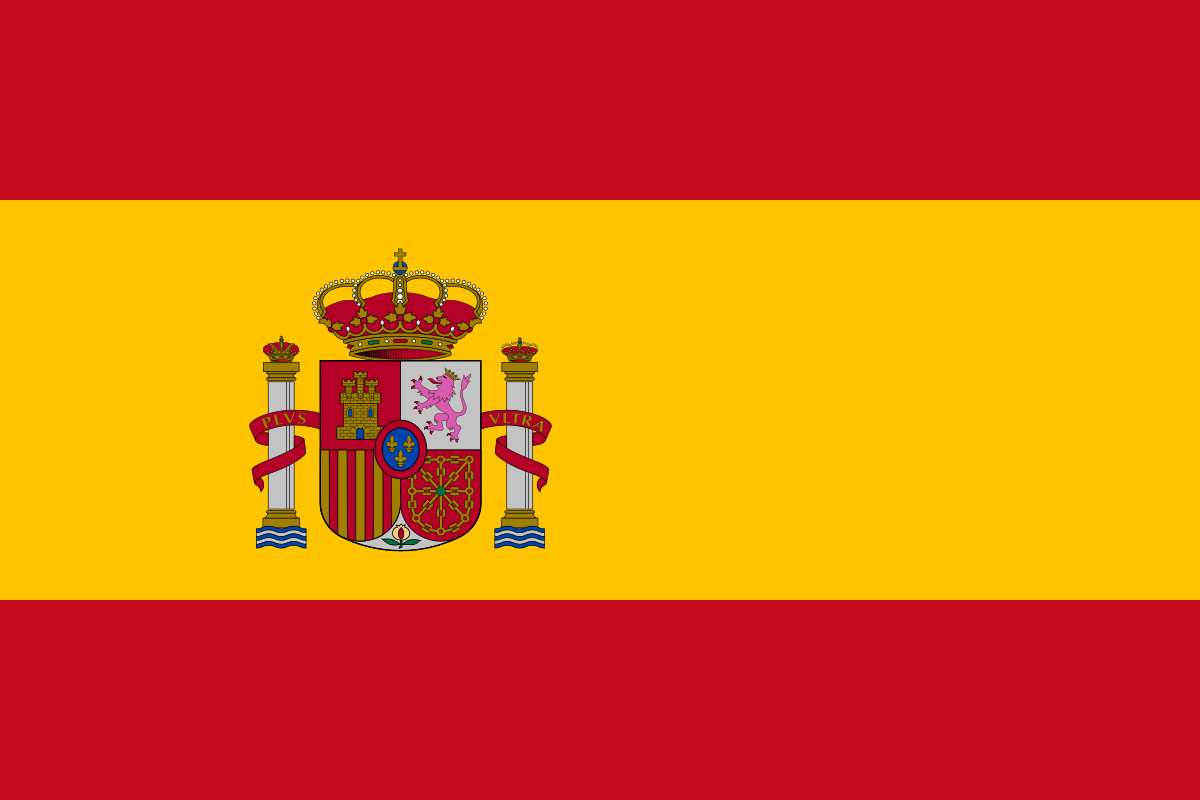 NOA MFL Department
Adiós – goodbye 
Hasta luego – see you later
[Speaker Notes: Drill and MWB practice & recap]
3
4
5
6